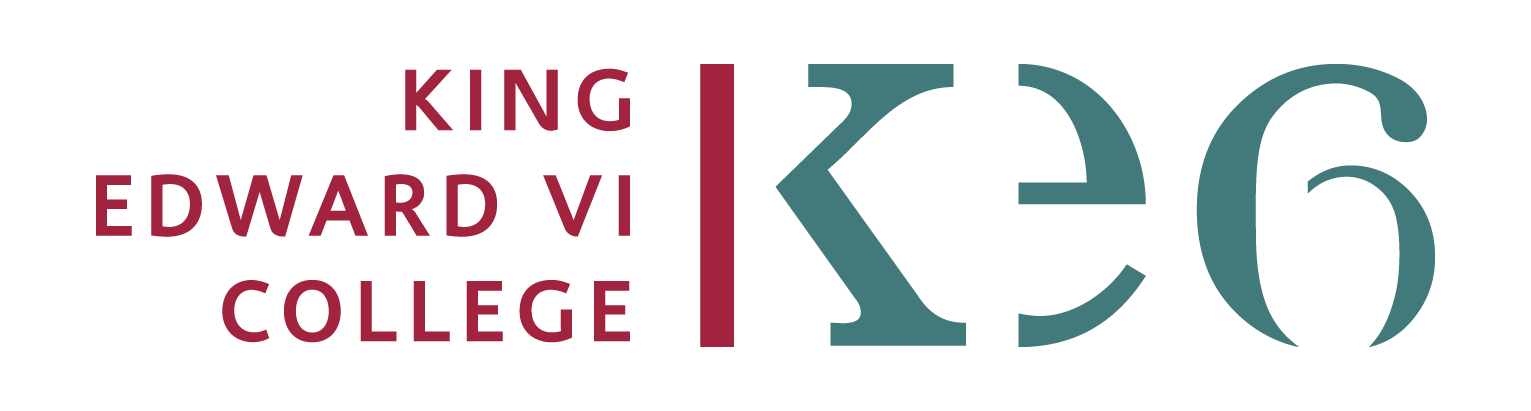 Resources can be found on… 
Teams, Seneca, Bee Business Bee, YouTube
Ongoing Independent Learning: Btec in Applied Business (coursework units)
Stage 3:
Assess
Stage 4:
Review
Stage 1:
Consolidate
Stage 2:
Learn
Summarise class notes, highlighting areas in which you need extra reading
Practise report formatting – title page, contents page.
Before submission of assignment, check spelling and grammar.  Refer back to the checklist.
Review workbooks / session handouts completed during sessions
Complete research tasks set each week.
Prepare to participate in sessions using business examples from the news, TV adverts etc.
Read upcoming assignment briefs to be familiar with content you need to understand and criteria you need to achieve
Use check list/assignment brief  to review assessment criteria progress, review tutor feedback on unachieved criteria
Review resources available on Microsoft Teams
Complete coursework tasks using resources on Teams and independent research on internet
Check understanding with teacher and improve unachieved criteria for resubmission.
Plan your assignment using the check list ready to complete during the lesson.
Engagement with Learning Score…
Boost your number to have the best chance to boost your grade
If you attend lessons and complete the activities set, you are meeting the basic expectations at college, but you are unlikely to meet your minimum target grade
1
4
3
If you complete stages 1-3, you are more likely to be moving towards your aspirational grade
If you complete stages 1-4, you are giving yourself the best chance of meeting your aspirational grade
2
If you complete stages 1 and 2 only, you are unlikely to meet your aspirational grade